A1120619060027
执业编号
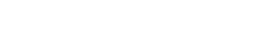 资金脉搏——
静待企稳    需更多确定性
（紧跟资金脉搏，捕捉短线机会）
2025 .06.20
梁洁云
主讲老师
[Speaker Notes: 市场风格：控盘、小票、]
大盘环境
大盘状态
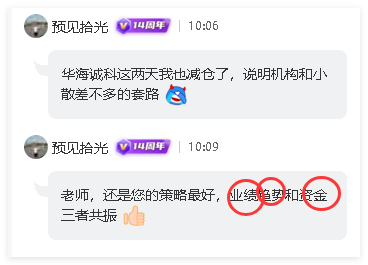 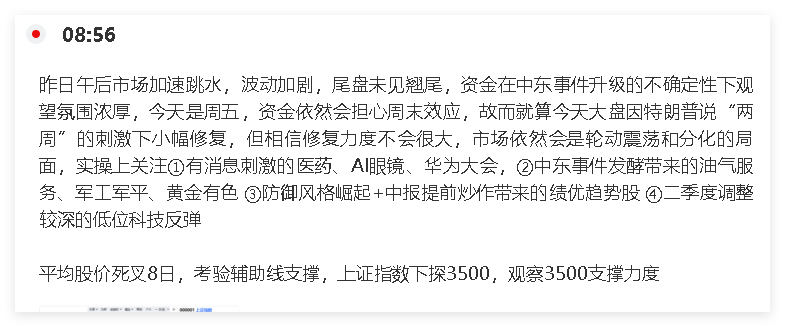 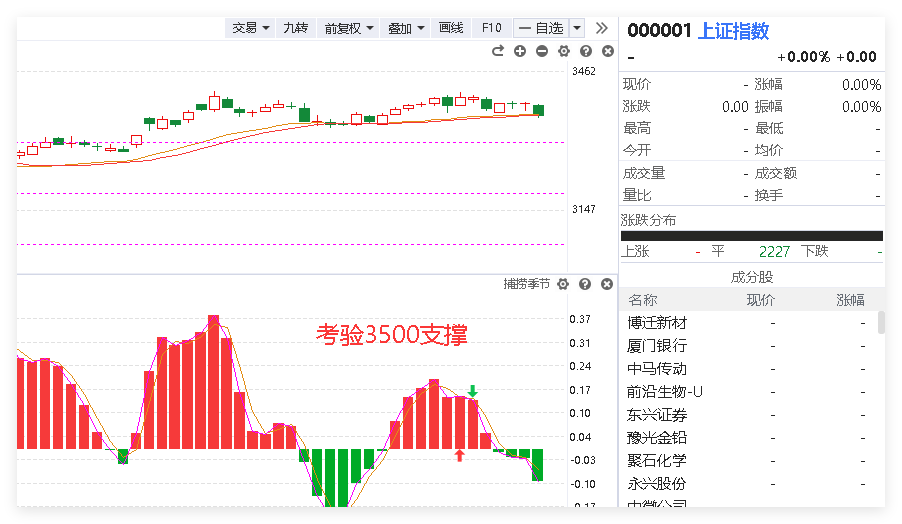 仓位管理：3成轻仓
策略方向：中大盘、防御、绩优，事件刺激
大盘状态
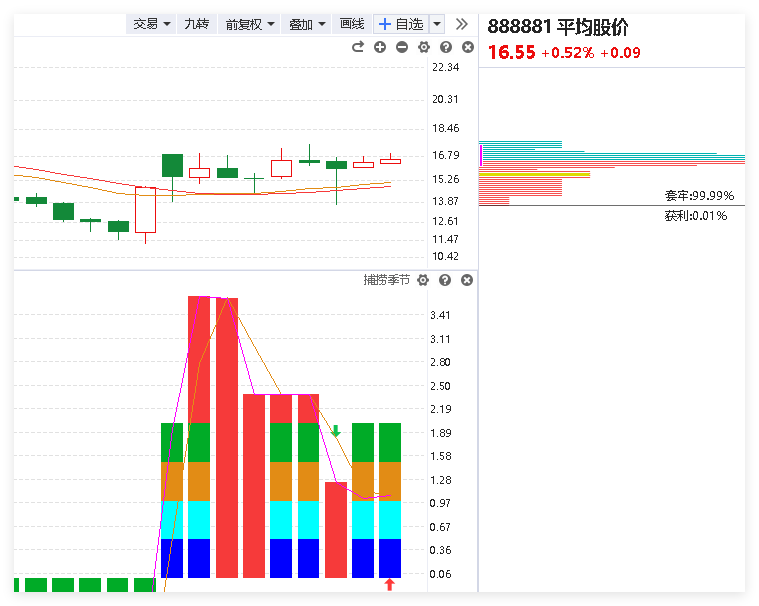 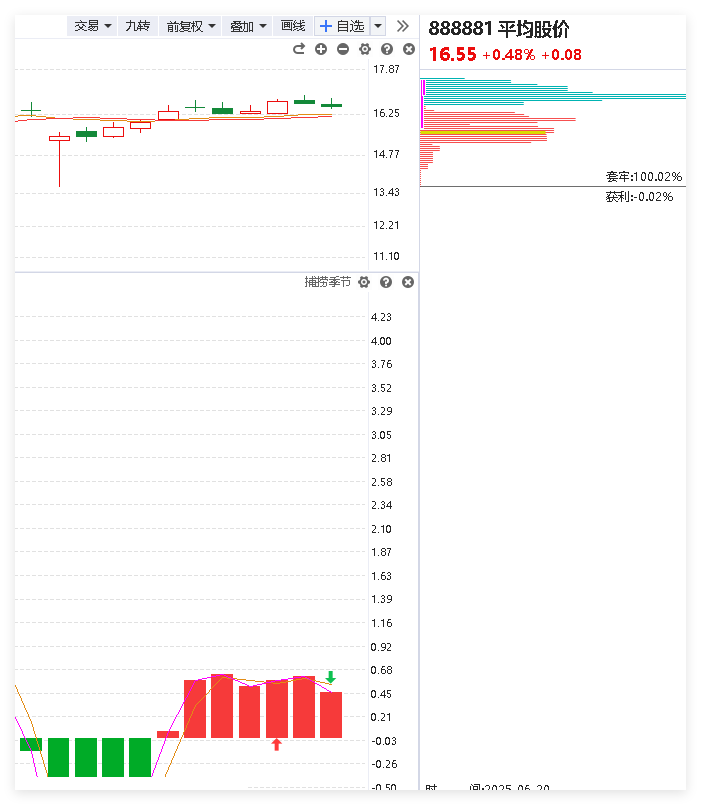 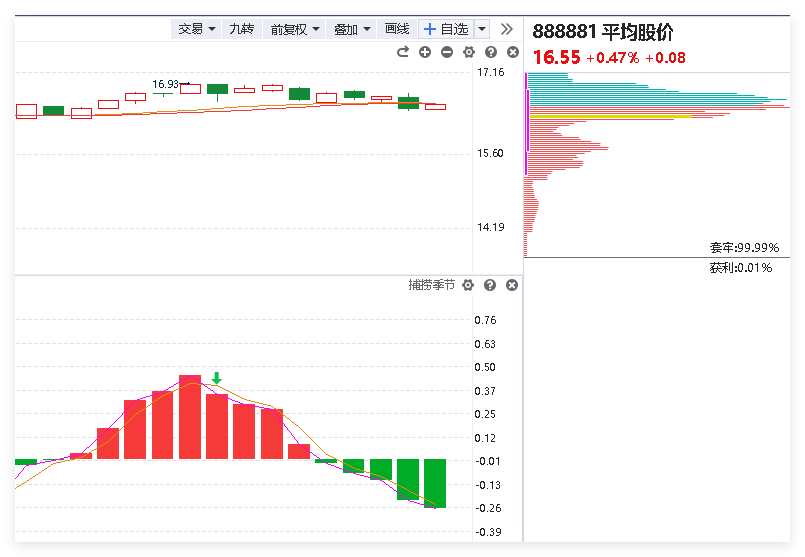 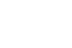 月k
周k
日k
市场风格
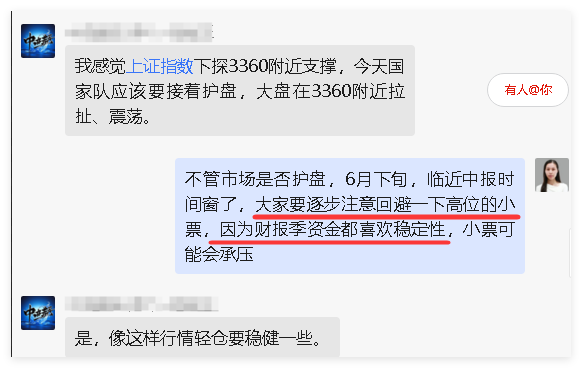 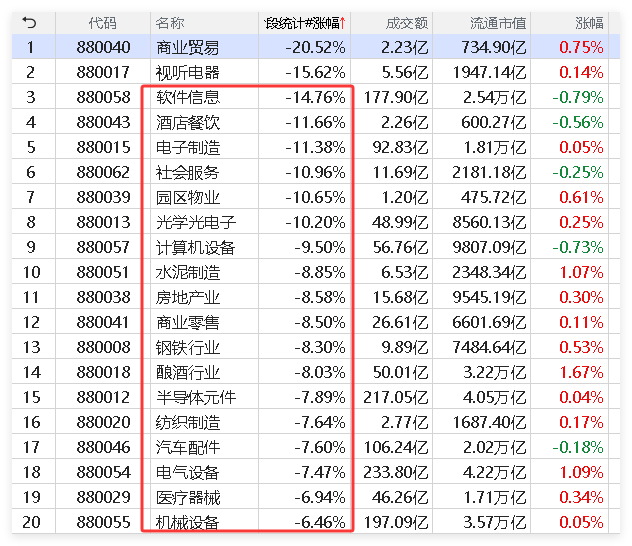 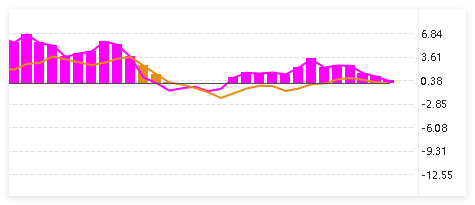 盘中资金流向
开盘迄今，全市场指数的分类表现，以及资金热点情况
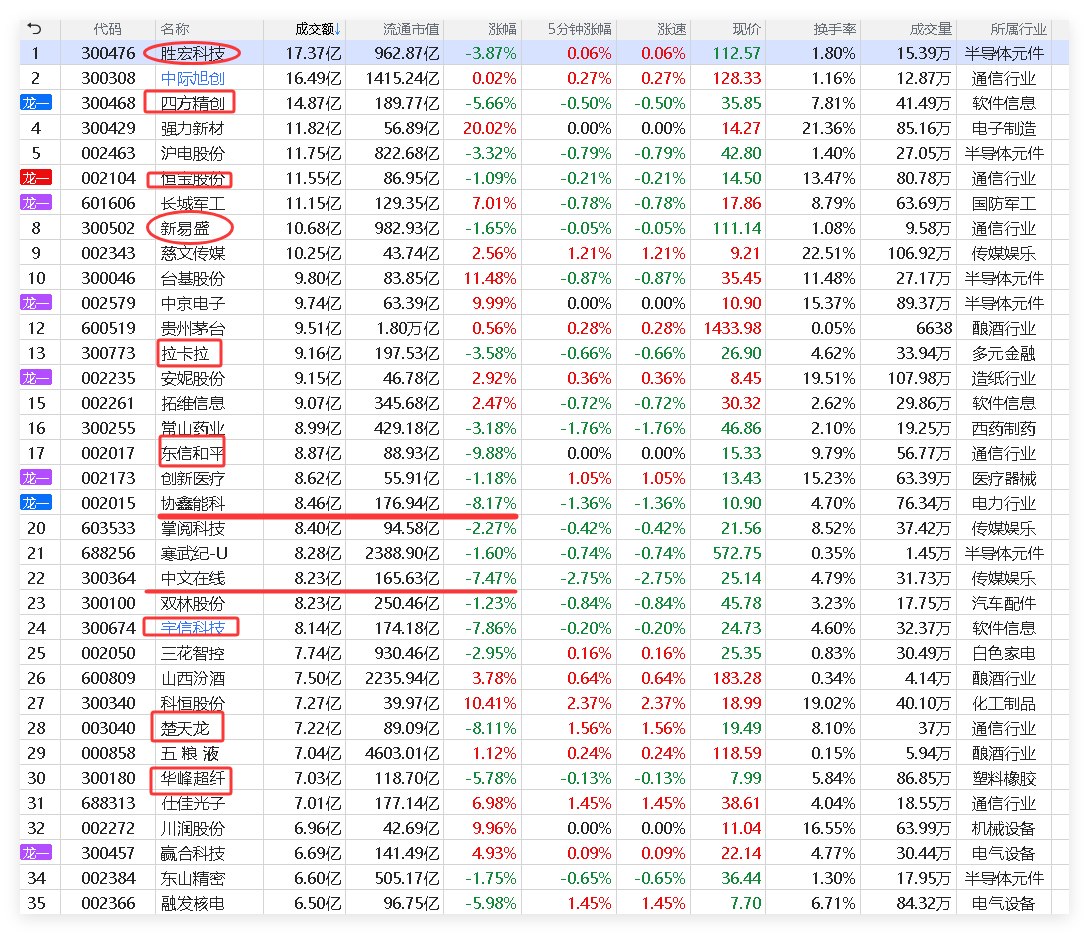 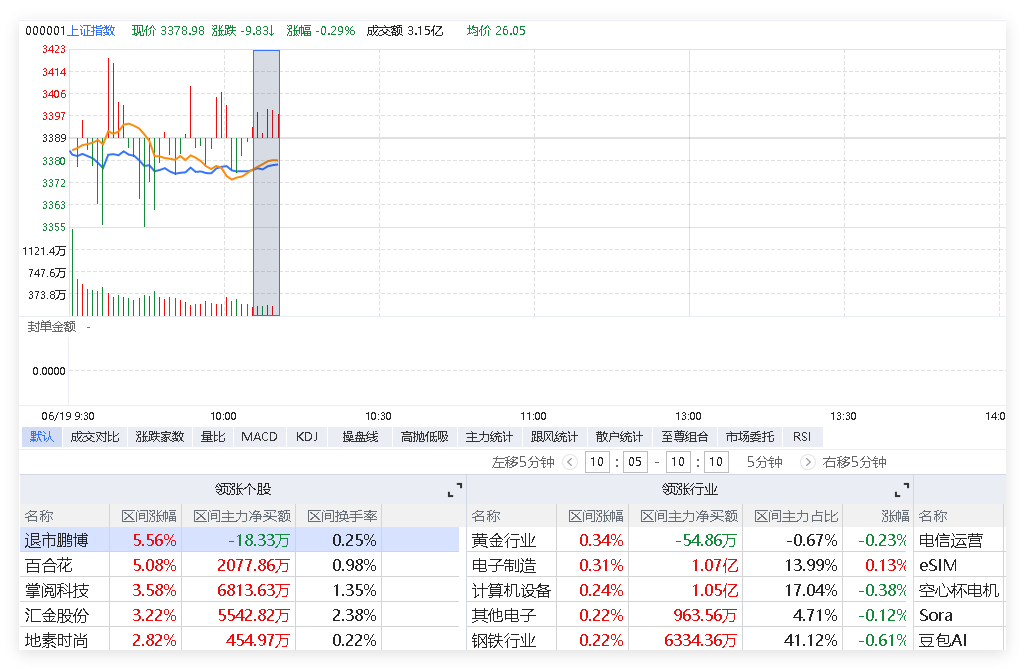 今日盘中热点
盘中资金流向以及突发热点的点评
资金流入
固态电池
光刻胶
中报预增蓝筹
酿酒（超跌异动而已）


资金流出
稳定币/金融科技果然预期退潮
短剧/文化分化
软件演示

①分时异动跟庄擒牛      
     
②风口爆量回档

③主题猎手T+3回档选股

④倍量突破选股

⑤涨停复制

⑥控盘回档、主力追踪创新高
市场上很噪音
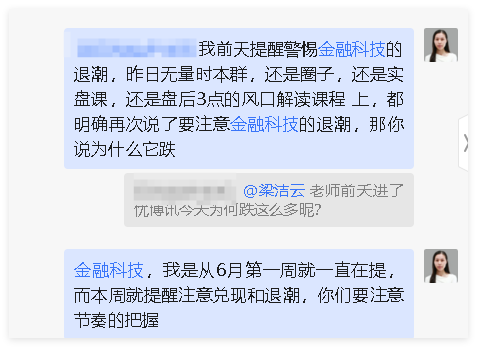 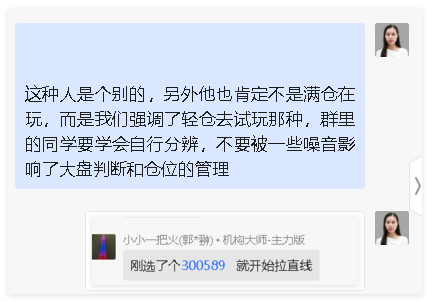 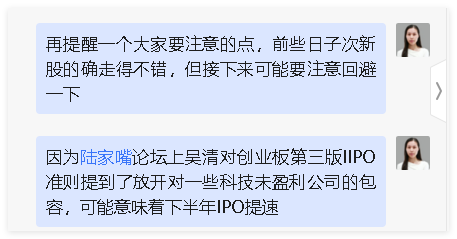 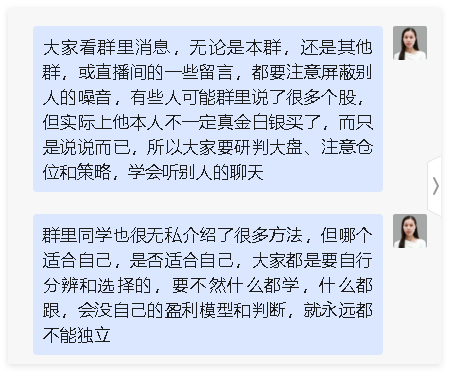 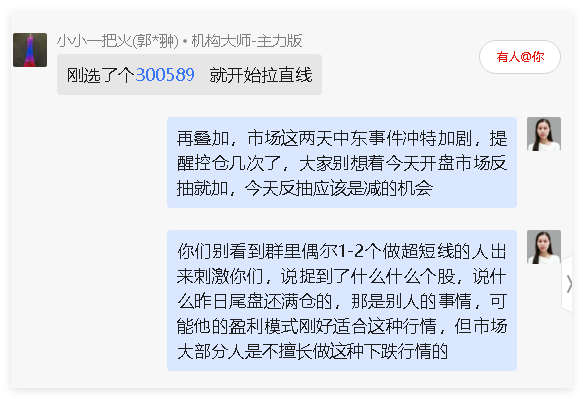 《好股研选》回顾和选股标准
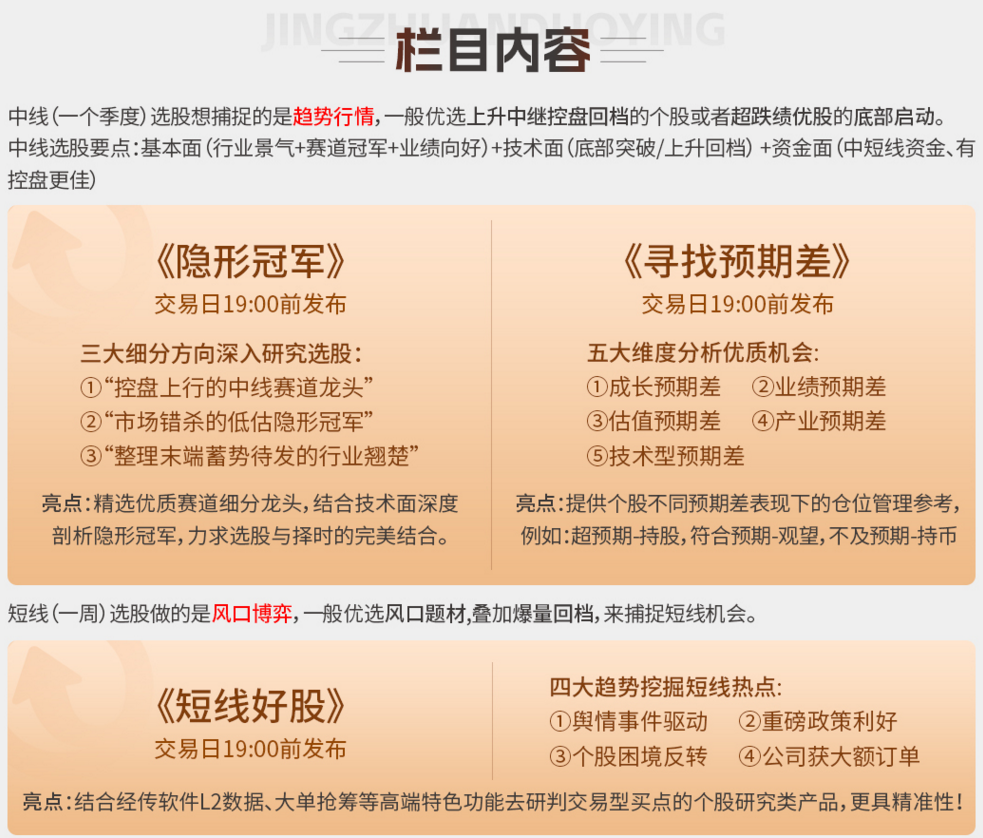 1、中线选股要点-趋势行情
基本面（行业景气+赛道冠军+业绩向好）
技术面（底部突破回档；上升中继控盘回档；上升中继蓄势末端）
资金面（中线新入主力控盘资金、机构重仓）
2、短线选股要点-风口博弈
爆量回档+低位高换手+风口题材首次回档
风口回档选股
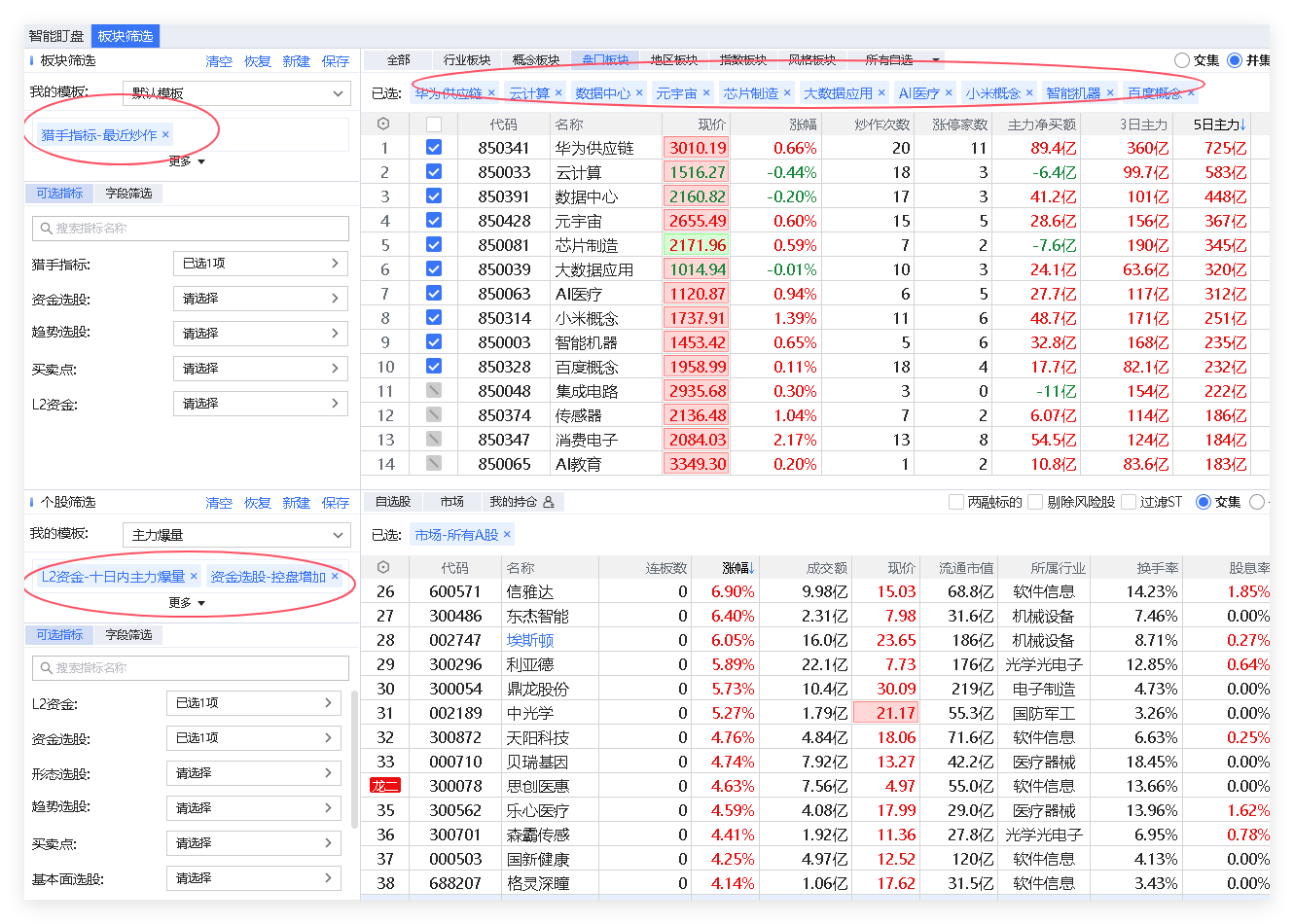 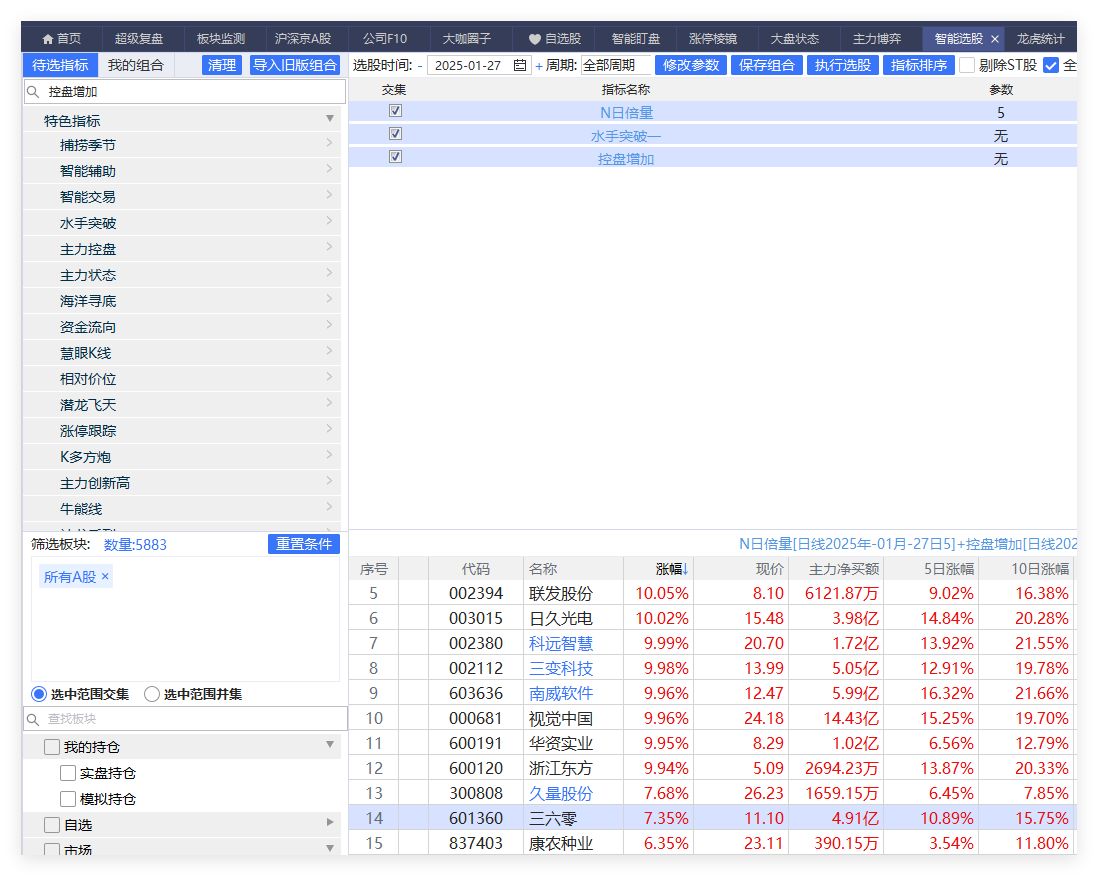 方法①②③④⑤⑥
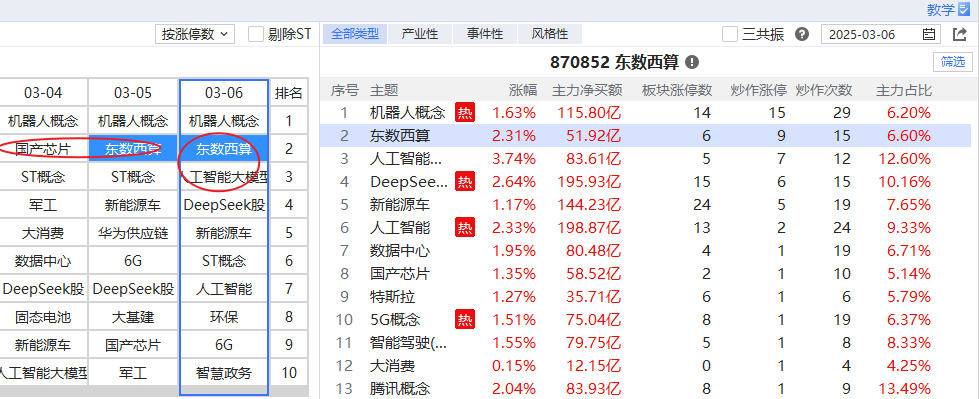 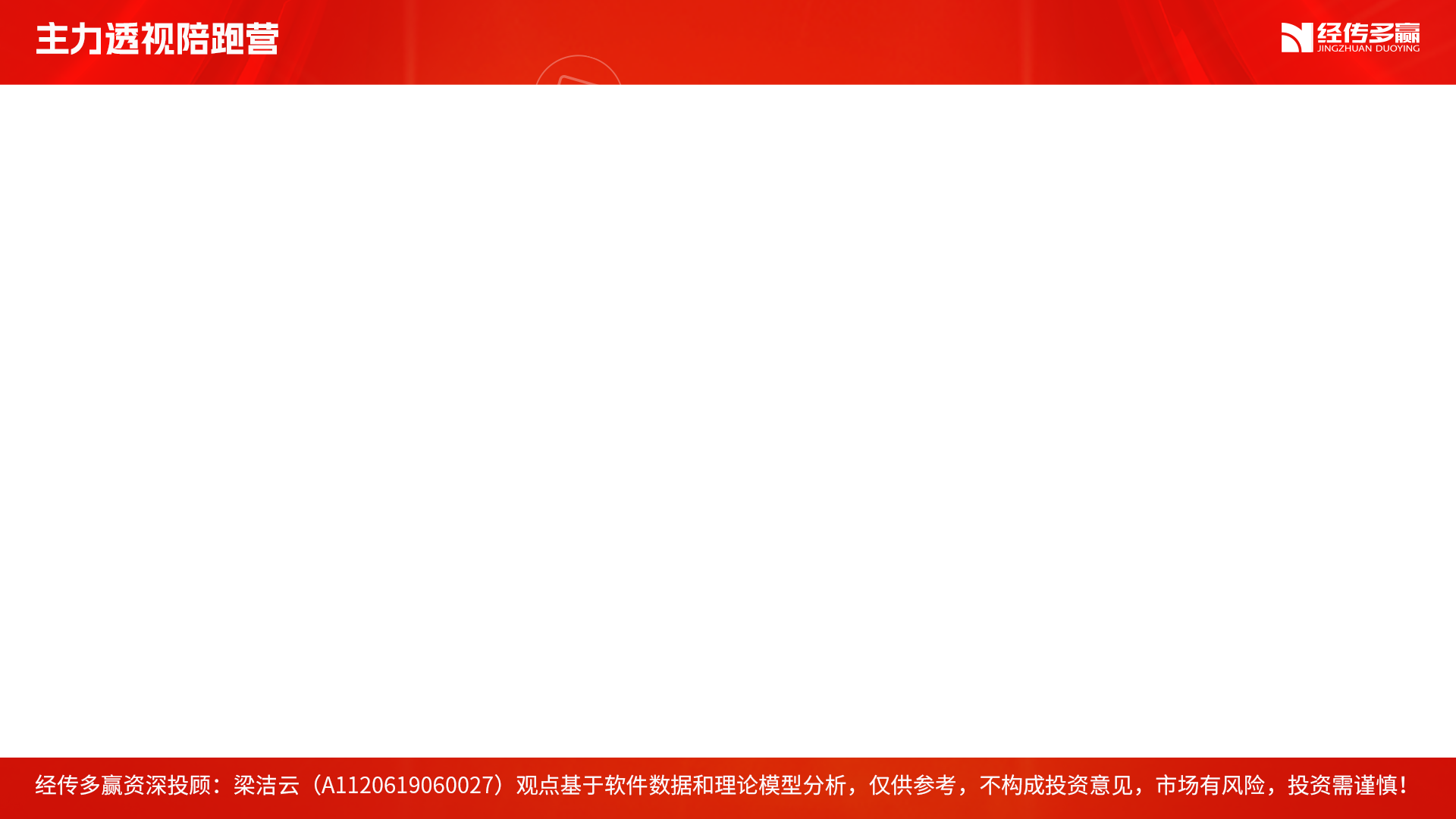 《好股研选》栏目彩蛋活动
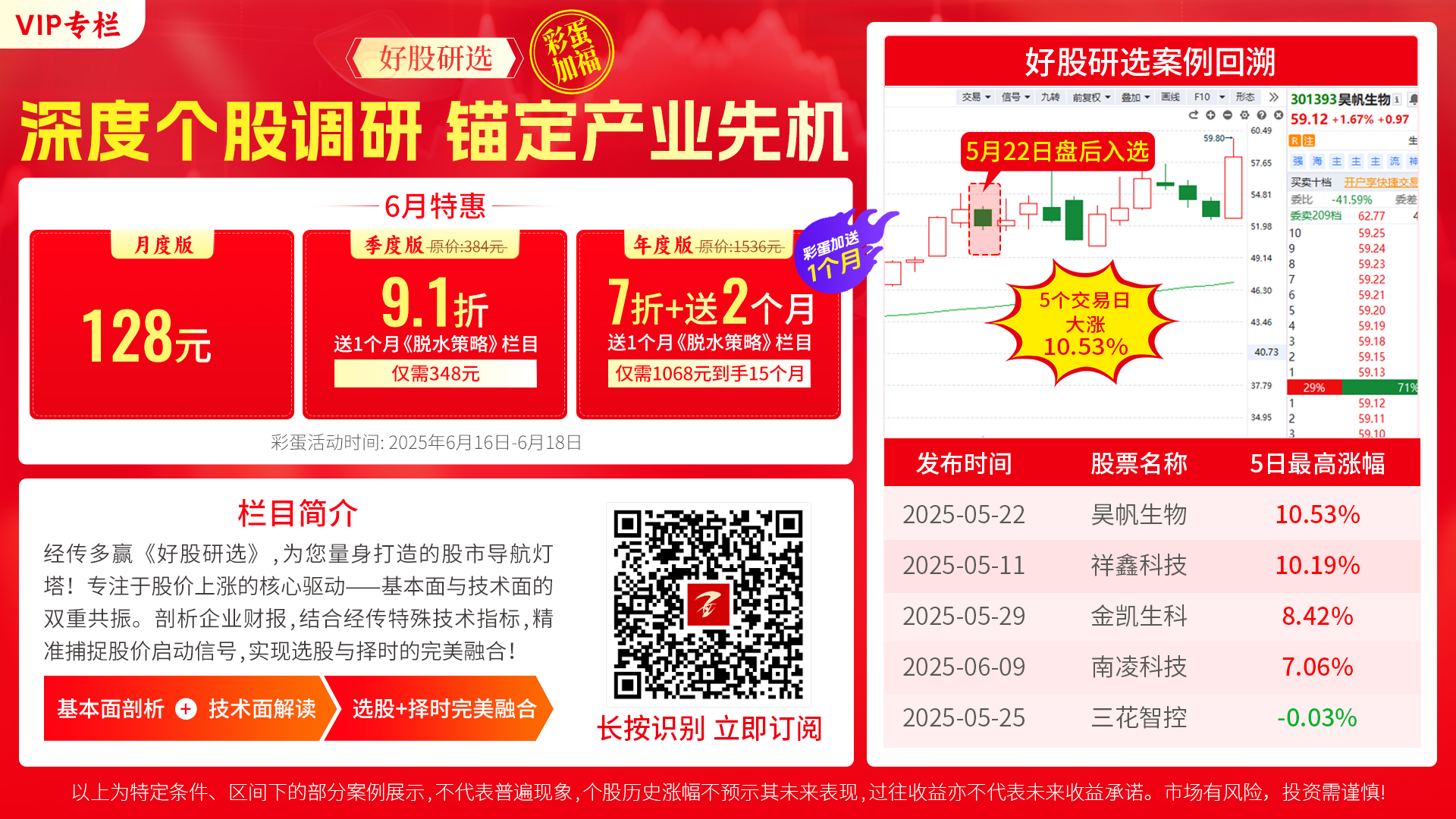 《好股研选》手机版查看
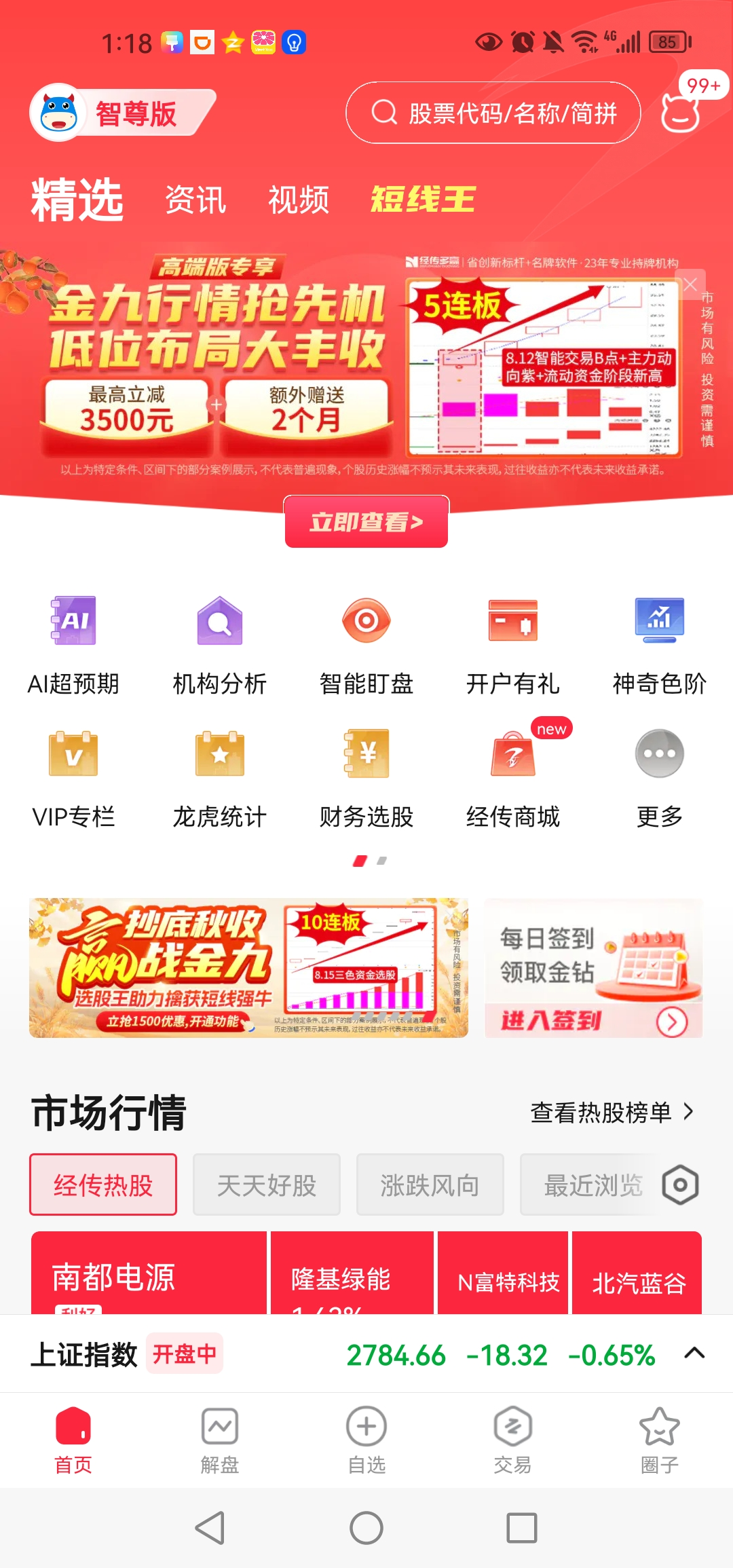 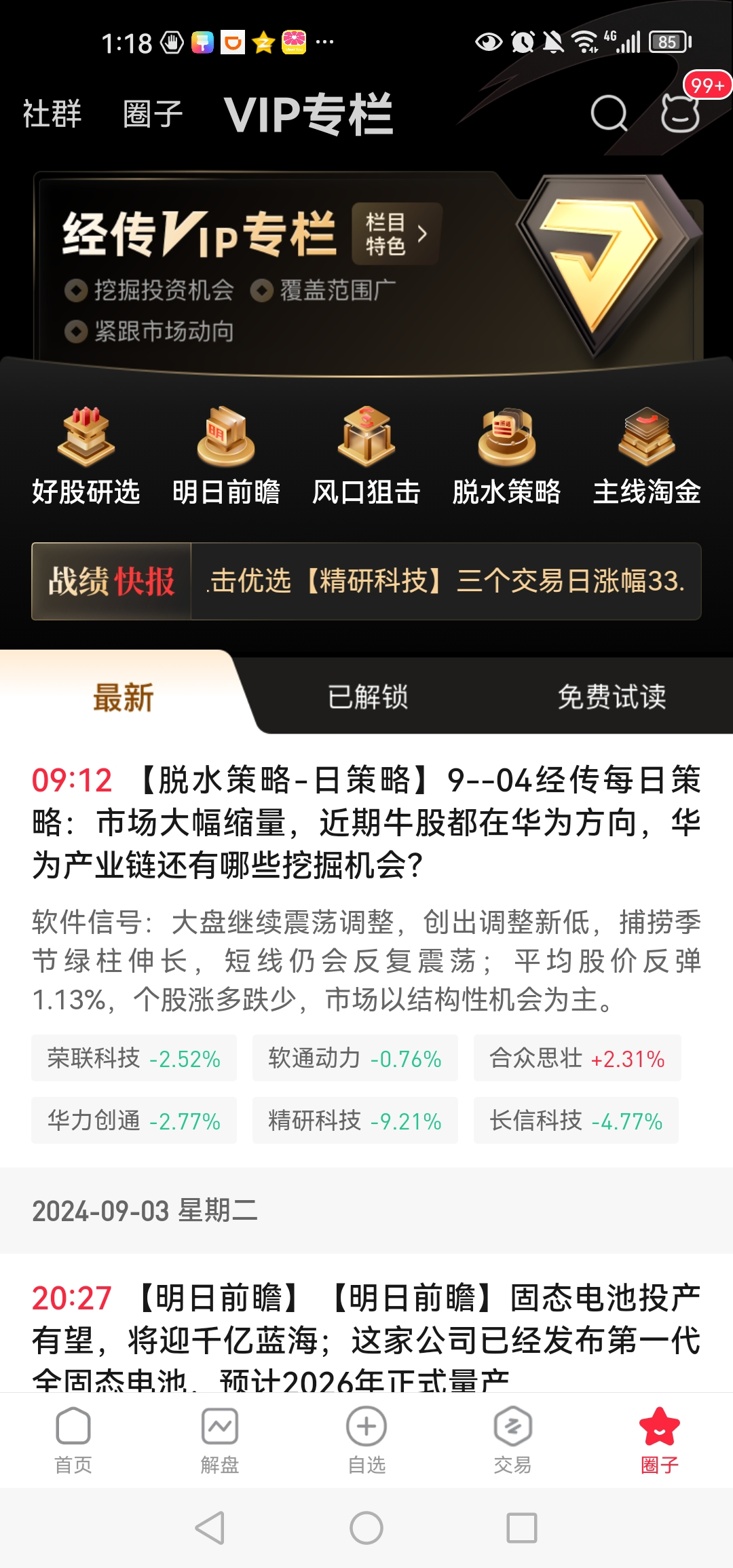 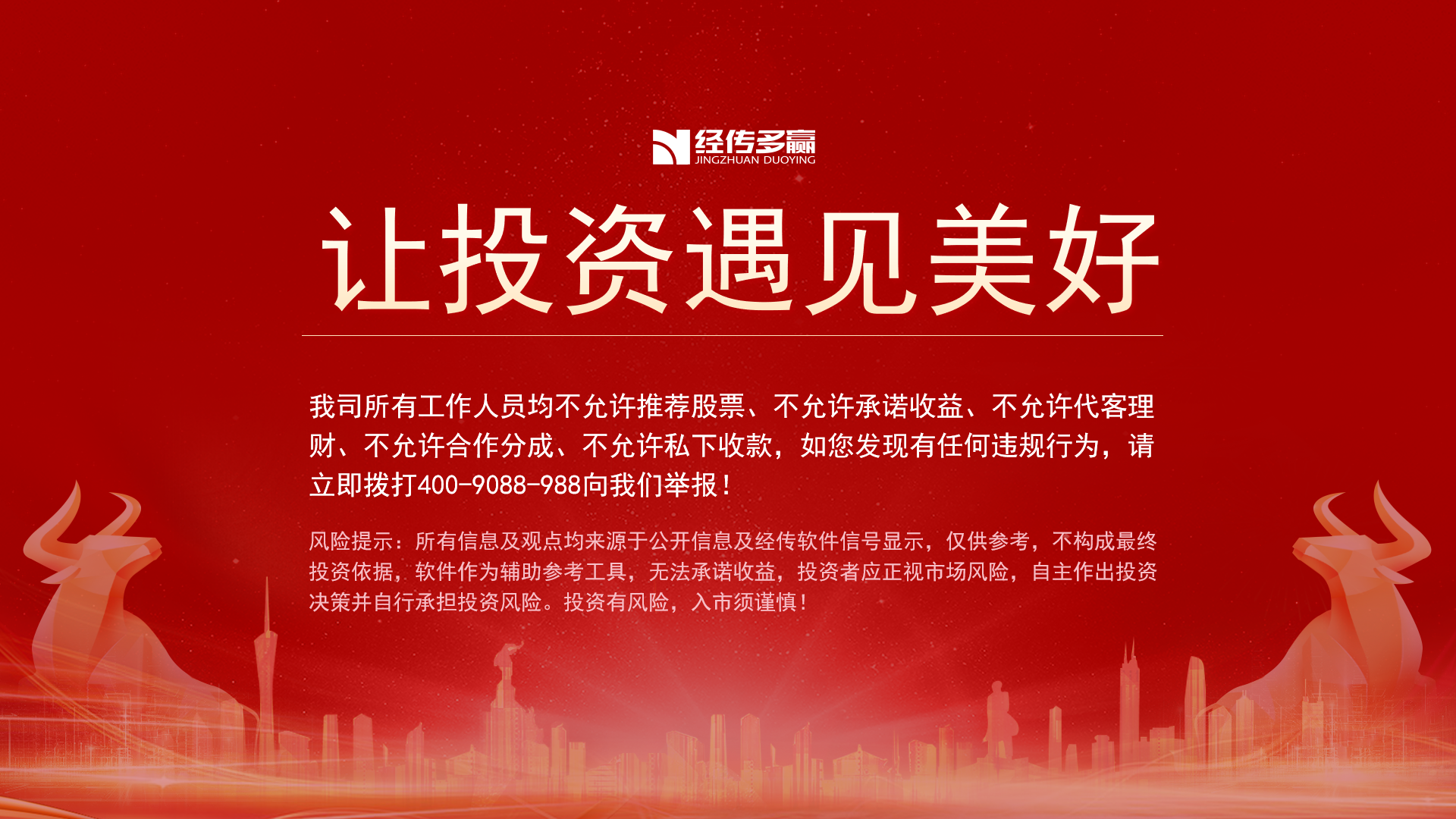